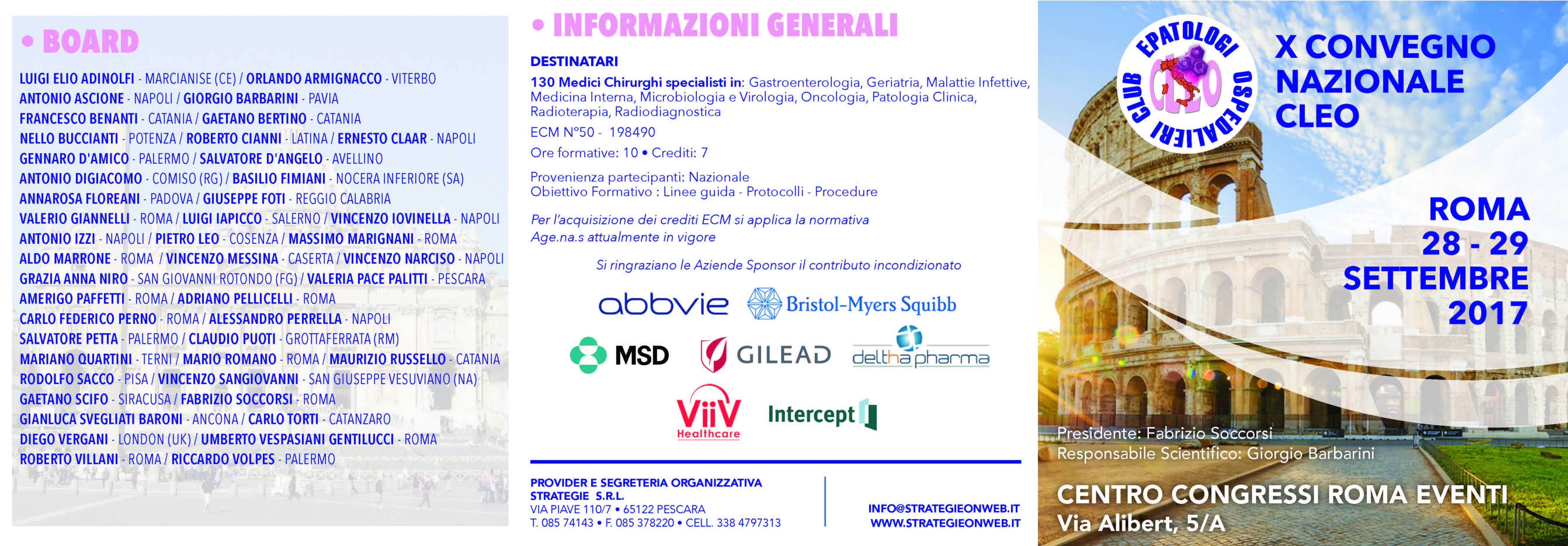 HBV e Oncogenesi
Rodolfo Sacco
U. O. Gastroenterologia e Malattie del Ricambio  A.O.U.P - Pisa
Virione di HBV
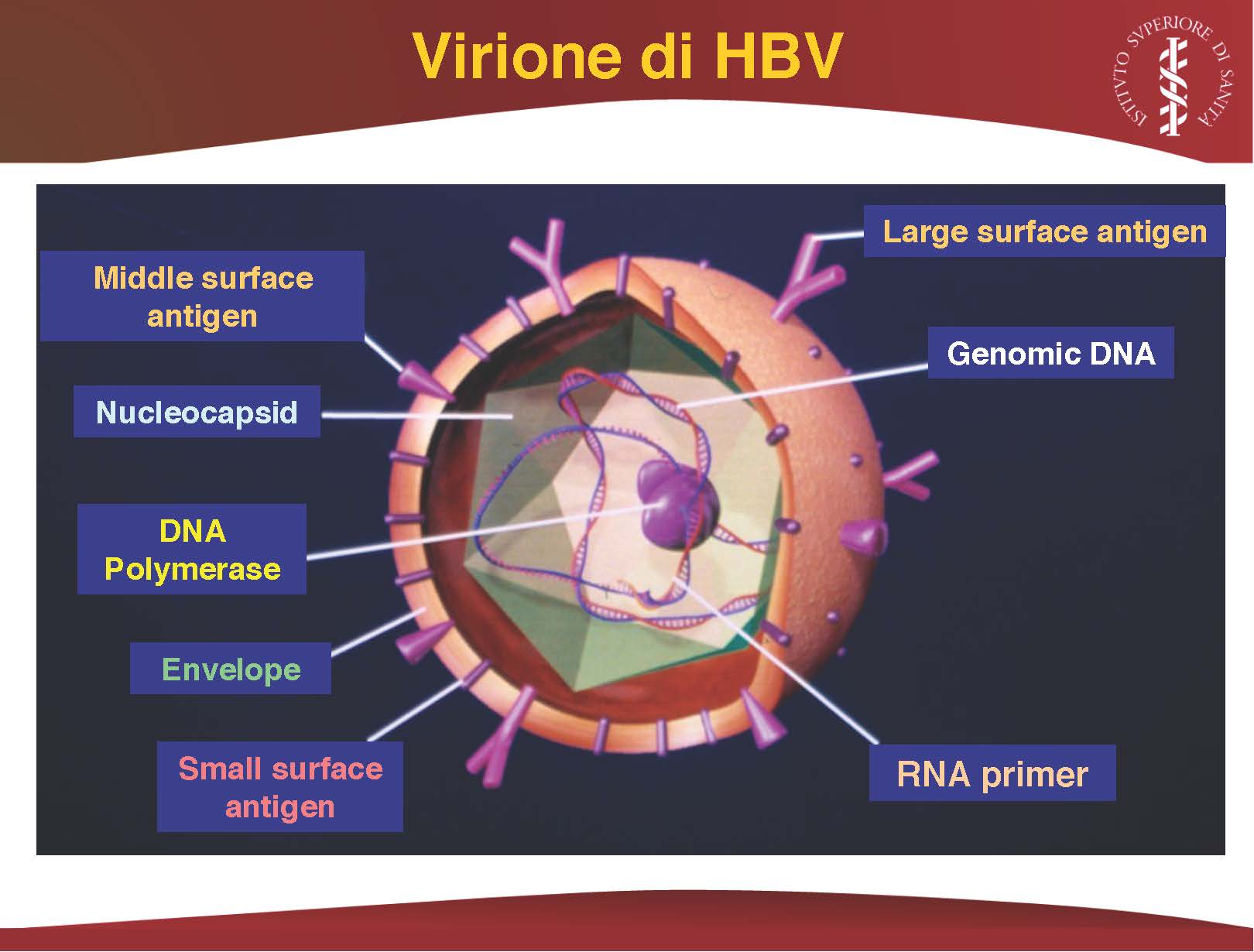 Epidemiology
Prevalenza globale di HBsAg
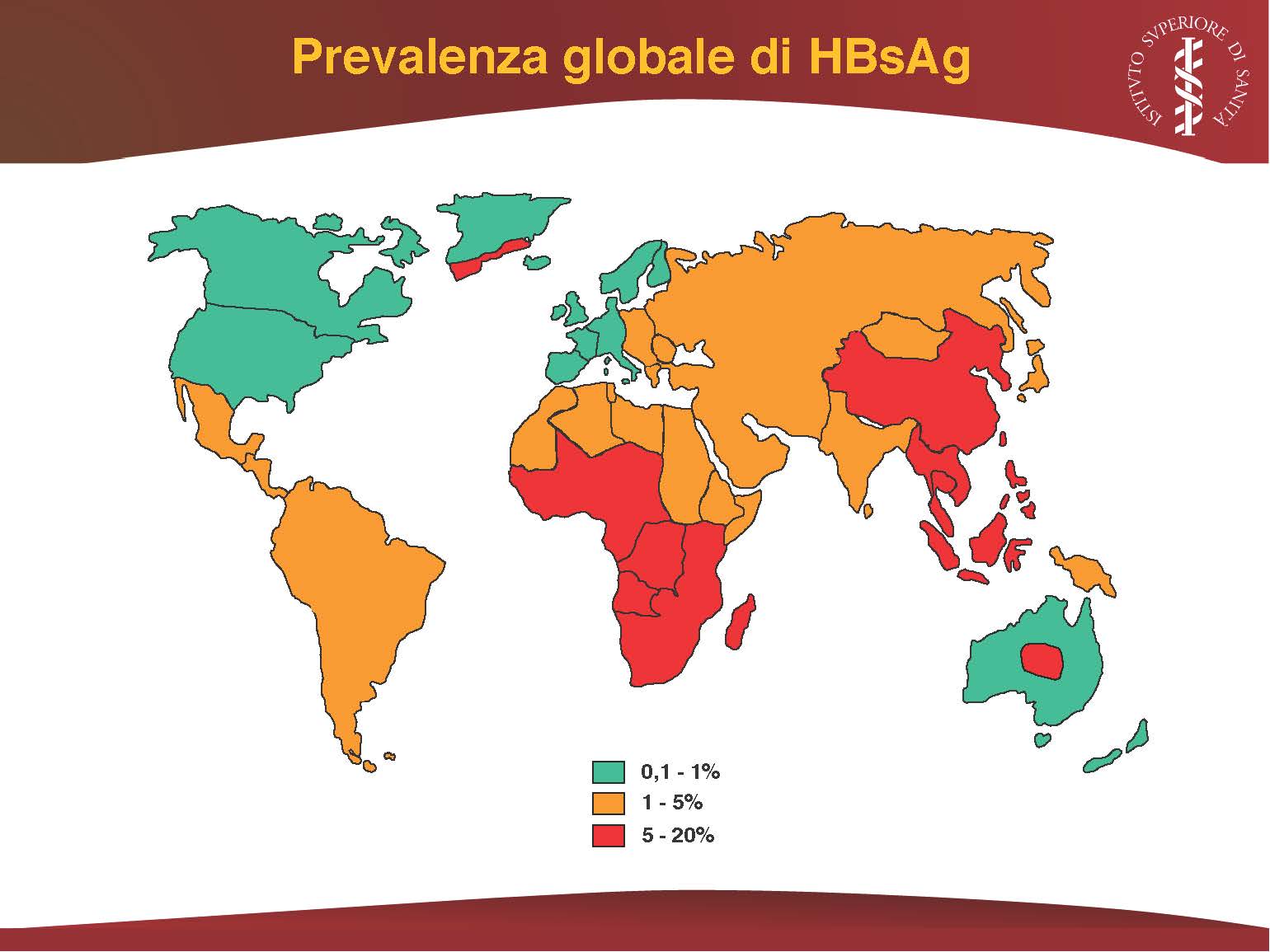 Incidenza Globale annua di epatocarcinoma
(numero di casi per 100.000)
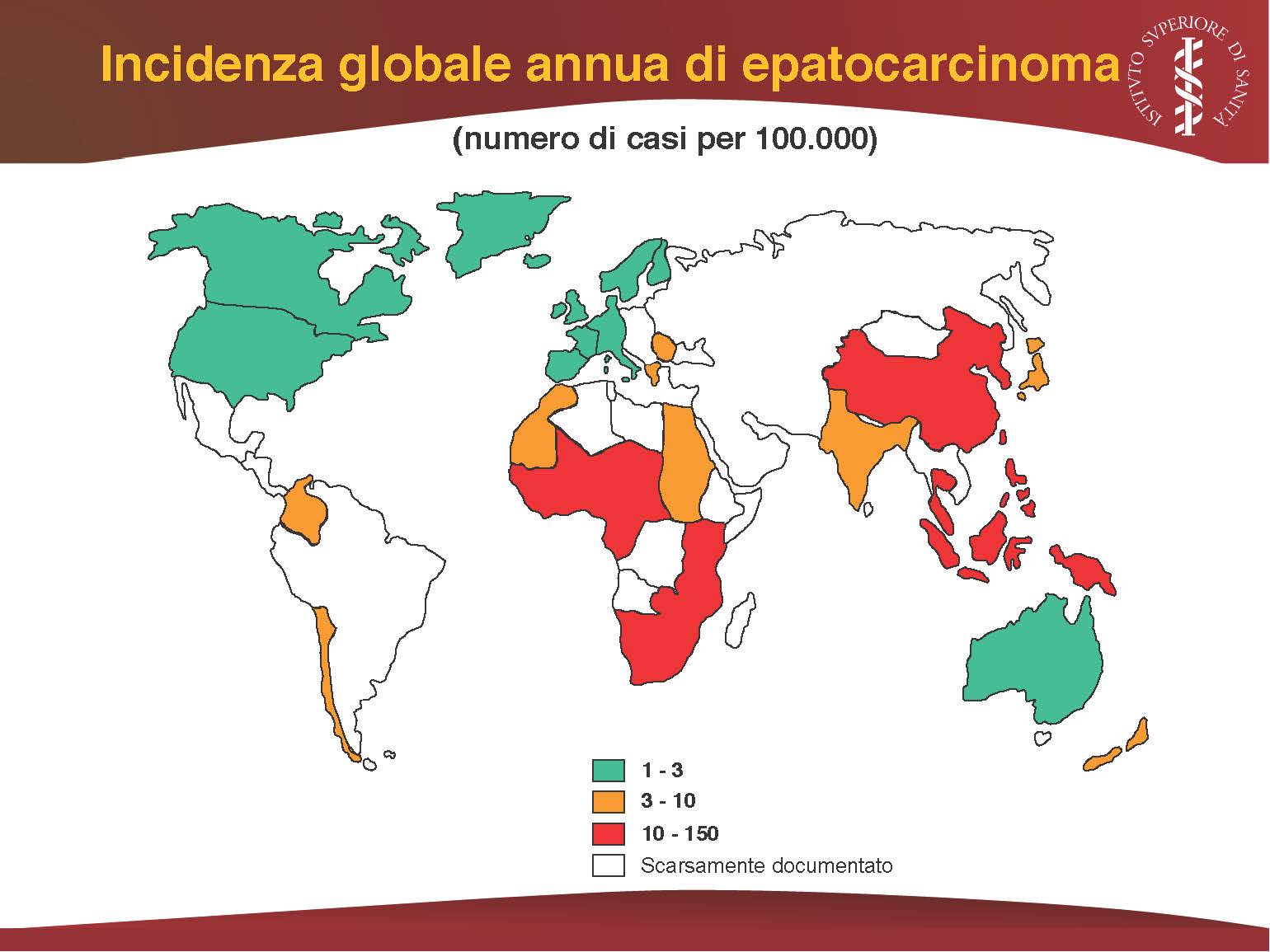 China
Middle Africa
Japan
Eastern Africa
Southeastern Africa
Melanesia
Western Africa
Southern Europe
Micro/Polynesia
Caribbean
Southern Africa
Western Europe
Eastern Europe
Northern America
Central America
Western Asia
Northern Africa
Australia/New Zealand
South America
Northern Europe
50
40
30
20
10
0
10
20
30
40
50
Incidence of liver cancer worldwide:  Age Standardized Incidence
Age Standardized Incidence per 100,000
Parkin D et al. CA Cancer J Clin.
Hepatocellular carcinoma: More than cancer
Up to 80% of patients with HCC have two serious diseases  cancer and cirrhosis



Establishing prognosis is difficult and uncertain:
Progression of both cancer and underlying cirrhosis is difficult to forecast 
Each disease might be influenced to different degrees by treatments that affect the overall prognosis
1. Llovet JM. J Gastroenterol 2005;40:225–35; 2. Vass, A. BMJ 2001;323:1388.
Risk Factors of Hepatocellular Carcinoma: Estimates
of the Attributable Fractions (%)
Risk factors
Europe / US
Japan
Africa / Asia
22 (4-58)
60 (12-72)
45 (8-57)
12 (0-14)
  limited
     < 5
20 (18-44)
63 (48-94)
20 (15-33)
40 (9-51)
   limited
       ?
60 (40-90)
   20 (9-56)
     ? (11-41)
   22
high exposure
        < 5
Hepatitis B virus
Hepatitis C virus
Alcohol
Tobacco
Aflatoxin 
Other
Bosch & Ribes, Viruses and Liver Cancer
Viral infection B/C
HCC
Incidence
2020
1990
2000
2010
1980
Metabolic Disease
HCC
Incidence
2020
1990
2000
2010
2030
1980
Evidence for hepatitis B virus (HBV)as a cause of HCC
Carriers of inactive HBV at increased risk of HCC1
20,069 patients – mean follow-up of 13.1 years
annual incidence rate of HCC in inactive HBV group (serum levels of HBV DNA < 10,000 copies/ml) vs control 0.06% vs 0.02% respectively HR 4.6 (95% CI 2.5–8.3)
Prospective cohort study of HBV-infected patients2
3,653 patients
164 incident cases HCC and 346 deaths during mean follow-up of 11.4 years
conclusion: elevated serum HBV DNA level (≥ 10,0000 copies/ml) strong risk predictor of HCC
Reduction of HCC incidence in young HBV vaccinees3
1,958 patients in 20-year follow-up study
HCC incidence statistically significantly lower in vaccinated vs unvaccinated birth cohorts
Reduced risk of HCC in interferon-treated patients who cleared serum HBsAg4
long term outcomes in 233 IFN-treated patients vs 233 untreated controls
cumulative incidence of HCC at the end of 15 years follow-up
2.7% IFN treated vs 12.5% untreated controls (p = 0.011)
Animal studies of HBV-induced hepatocarcinogenesis5
HBV virus large surface antigen (LHBS) mutant with deletion at the pre-S2 accumulates in endoplasmic reticulum
important prognostic marker for chronic HBV infection and HBV-related HCC
1. Chen JD, et al. Gastroenterology. 2010;138:1747-54. 2. Chen CJ, et al. JAMA. 2006;295:65-73
3. Chang M, et al. JNCI. 2009;101:348-55. 4. Lin SM, et al. J Hepatol. 2007;46:45-52.
5. Hsieh Y, et al. Mol Cancer Res. 2007;5:1063-72.
IFN = interferon.
Baseline HBV DNA level, copies/mL
≥ 1 Million
100,000–999,999
10,000–99,999
300–9,999
< 300
Risk of HCC across a biological gradient of           serum HBV DNA level
Entire cohort (N = 3,653)
14
12
10
8
Cumulative incidence of HCC, %
6
4
2
0
0
1
2
3
4
5
6
7
8
9
10
11
12
13
Year of follow-up
Chen CJ, et al. JAMA. 2006;295:65-73.
HCC may also develop in non-cirrhotic          
       patients with chronic viral hepatitis
164 incident HCCs diagnosed during 11.4 year of follow-up
41,779 person-years of follow-up
33 (20%) in patients without cirrhosis
HBV, REVEAL1
Chen JD, et al. Gastroenterology
Viral pathogenesis of HCC
SVILUPPO DI HCC: PROCESSO MULTISTEP
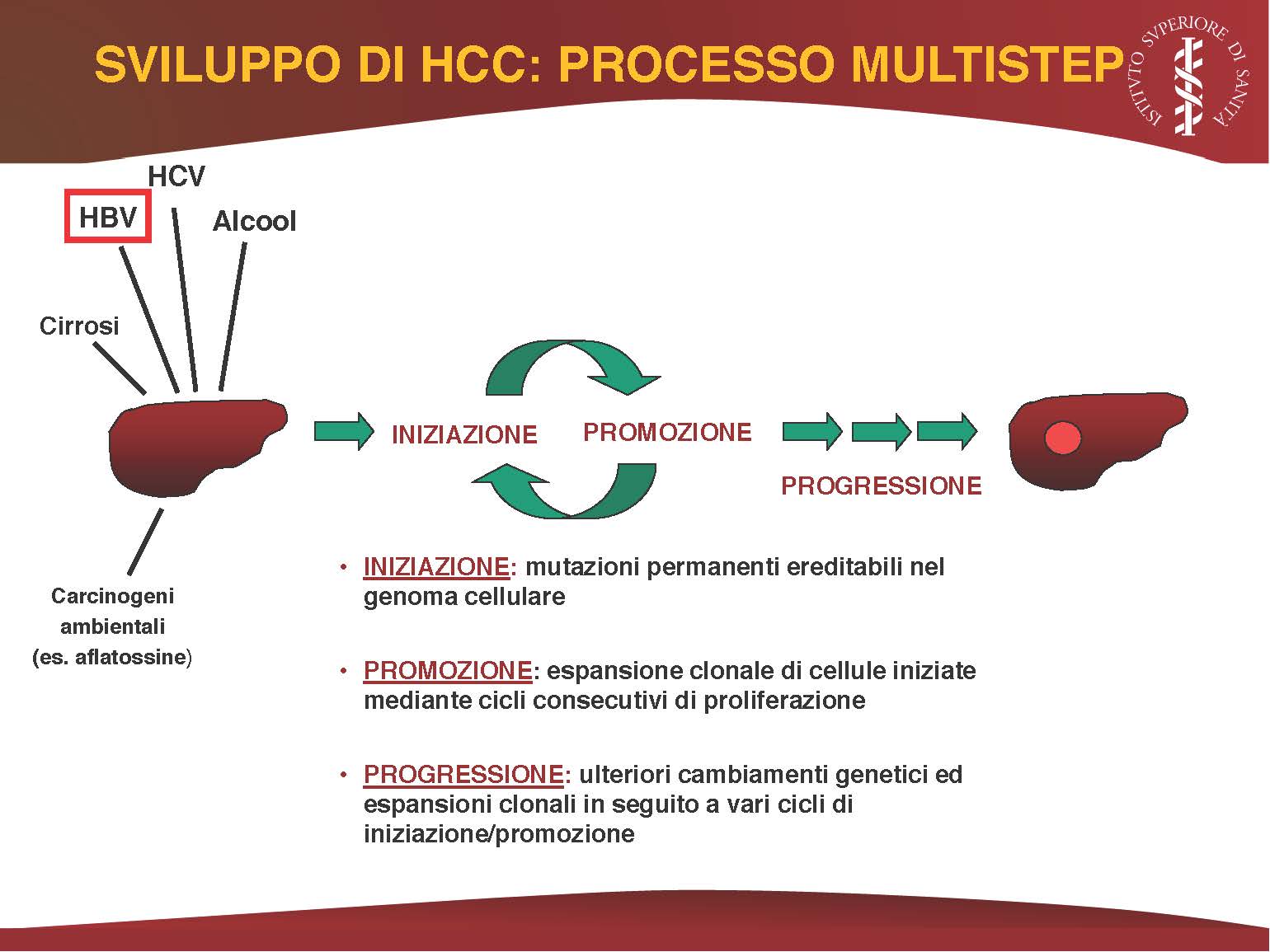 HCC: a Complex Pathogenesis
Chronologic sequence of cellular lesions culminating in the development of HCC in humans
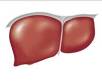 HBVHCVother etiological factors
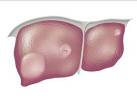 Phenotypicallyaltered hepatocytes
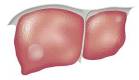 Chronic hepatitis
Dysplastichepatocytes
Hepatocellular Carcinoma
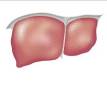 Cirrhosis
Preneoplasia(10 to 30 years)
Neoplasia(<5 years)
Dysplasia(3 to 5 years)
Large Liver Cell Dysplasia in 71-85% HCV Cirrhosis and 100% HBV Cirrhosis explanted livers
Thorgheirsson SS, Grisham JW. Nature Gen 2002; 31: 339-346; Park YN, Roncalli M. J Hepatol 2006; 45: 734-743
The HBV genome and encoded genes
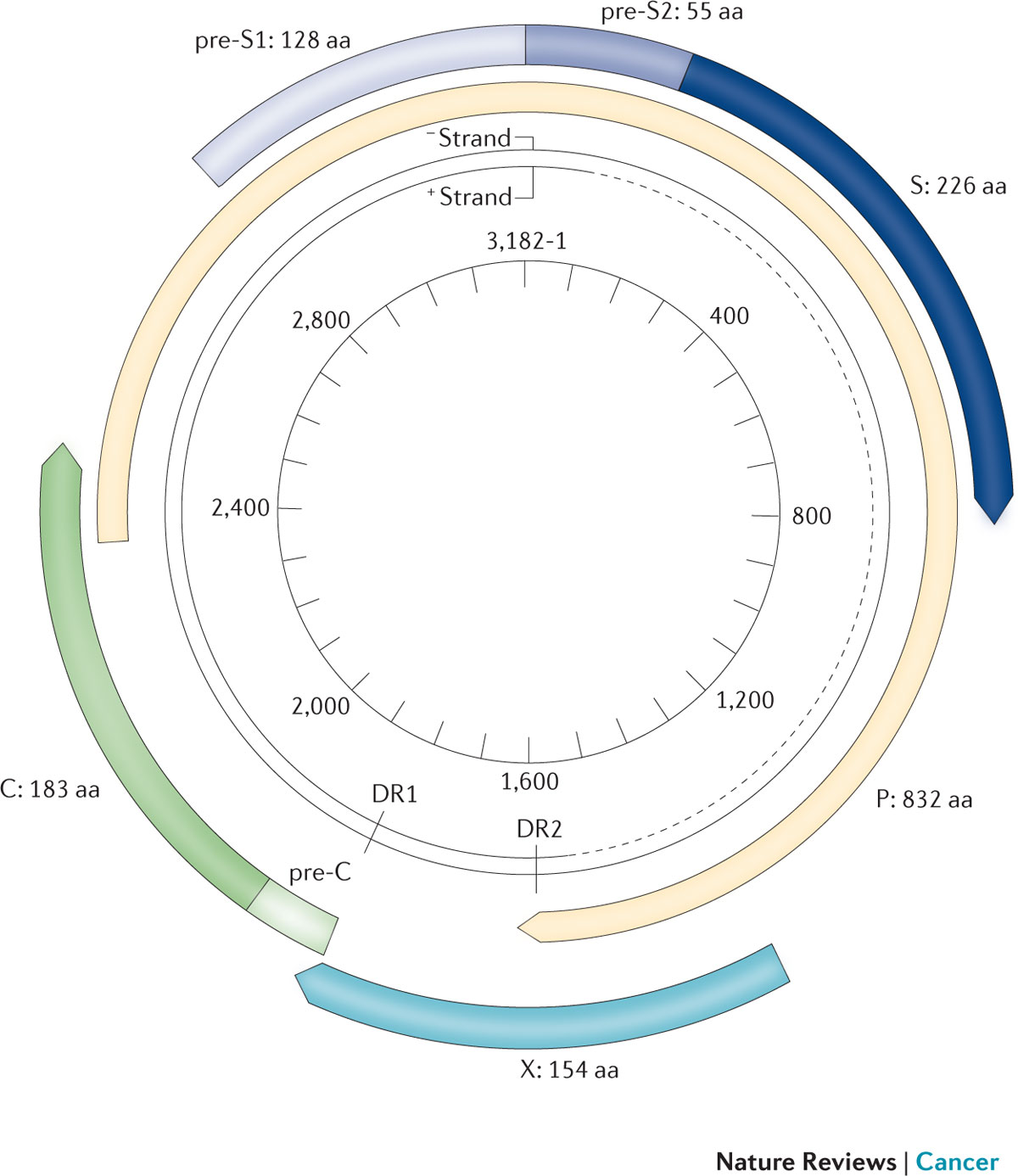 Meccanismi alla base della carcinogenesi
Indotta dall’infezione HBV
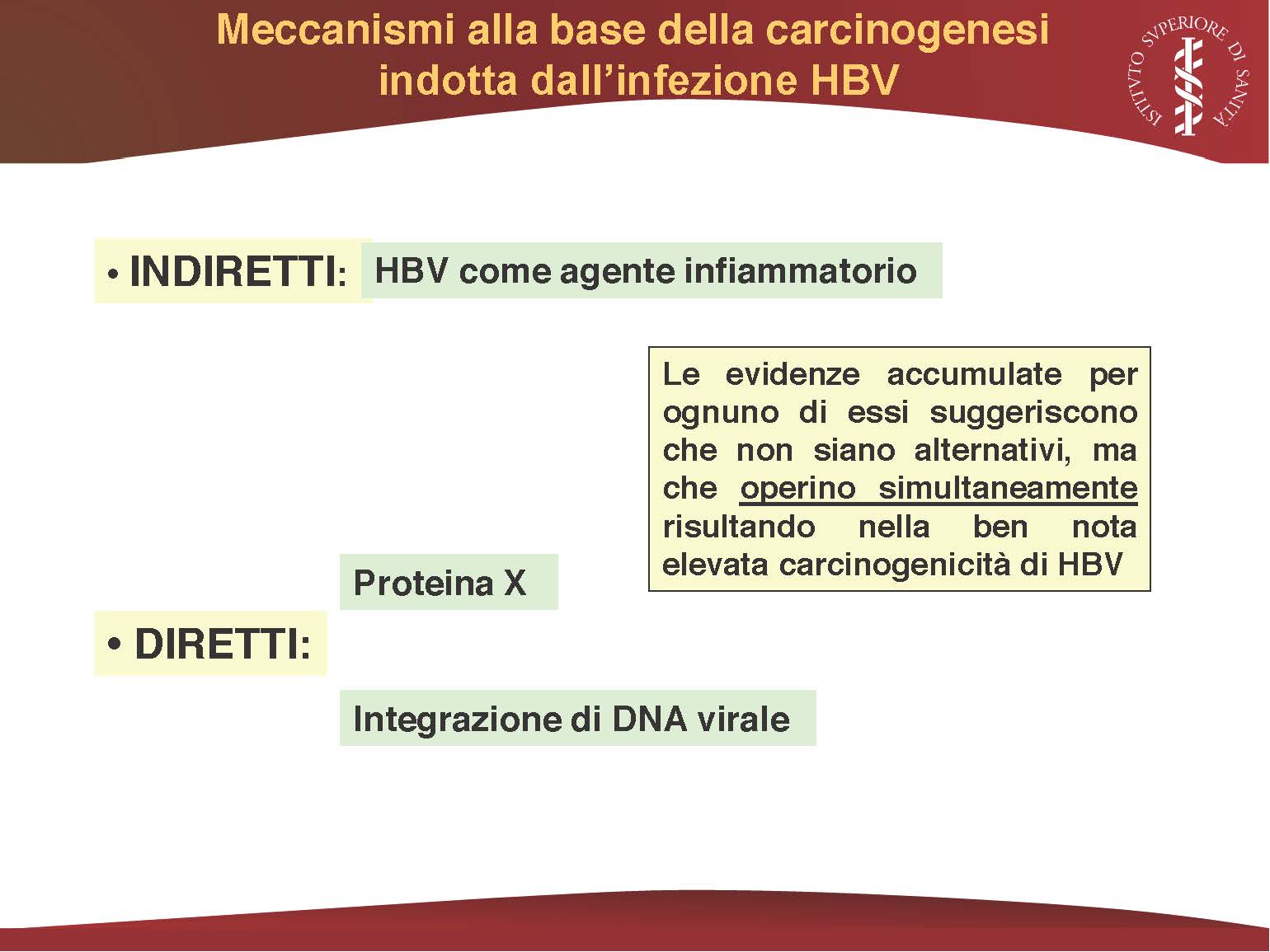 Meccanismi indiretti: HBV agente infiammatorio
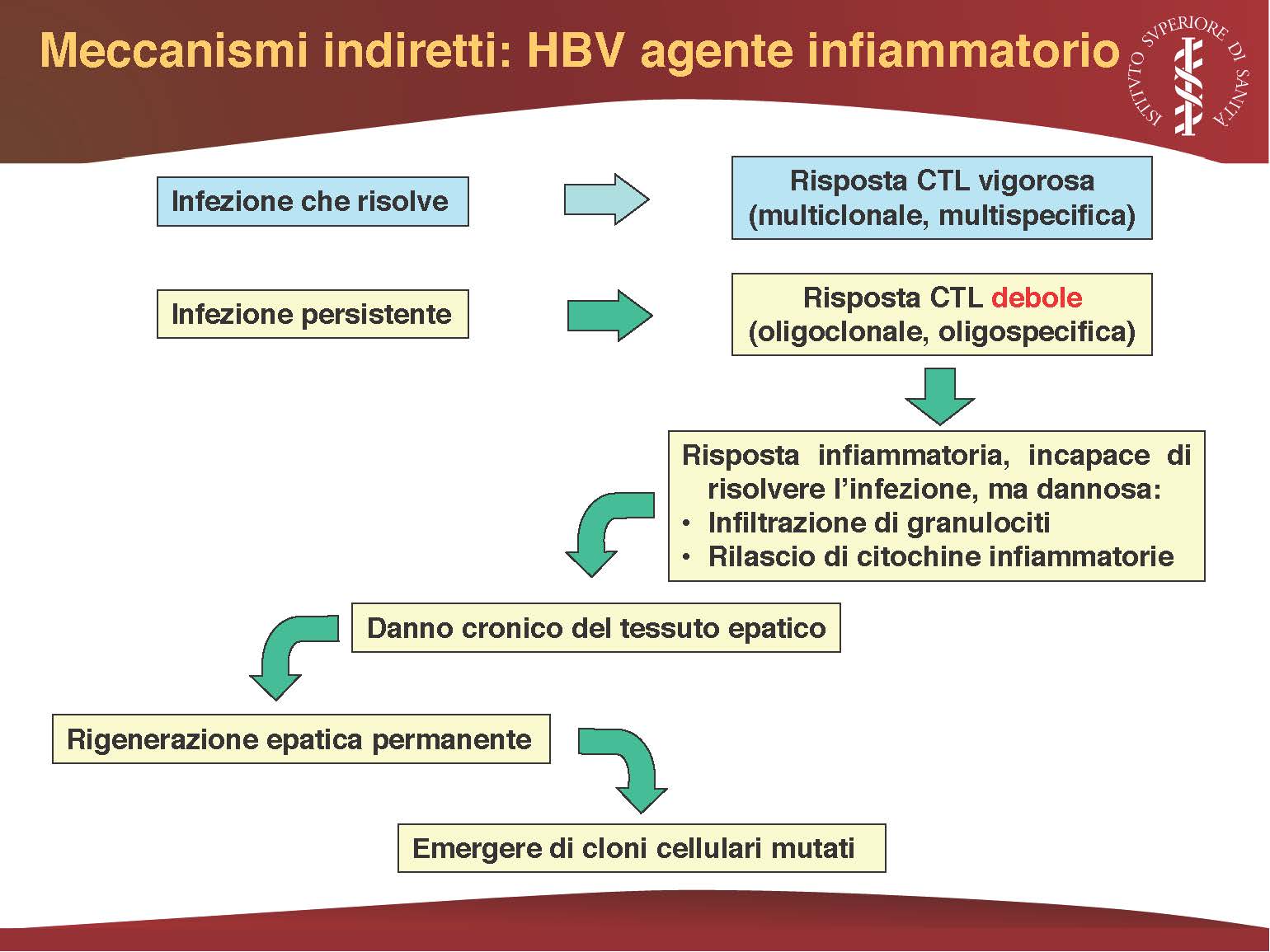 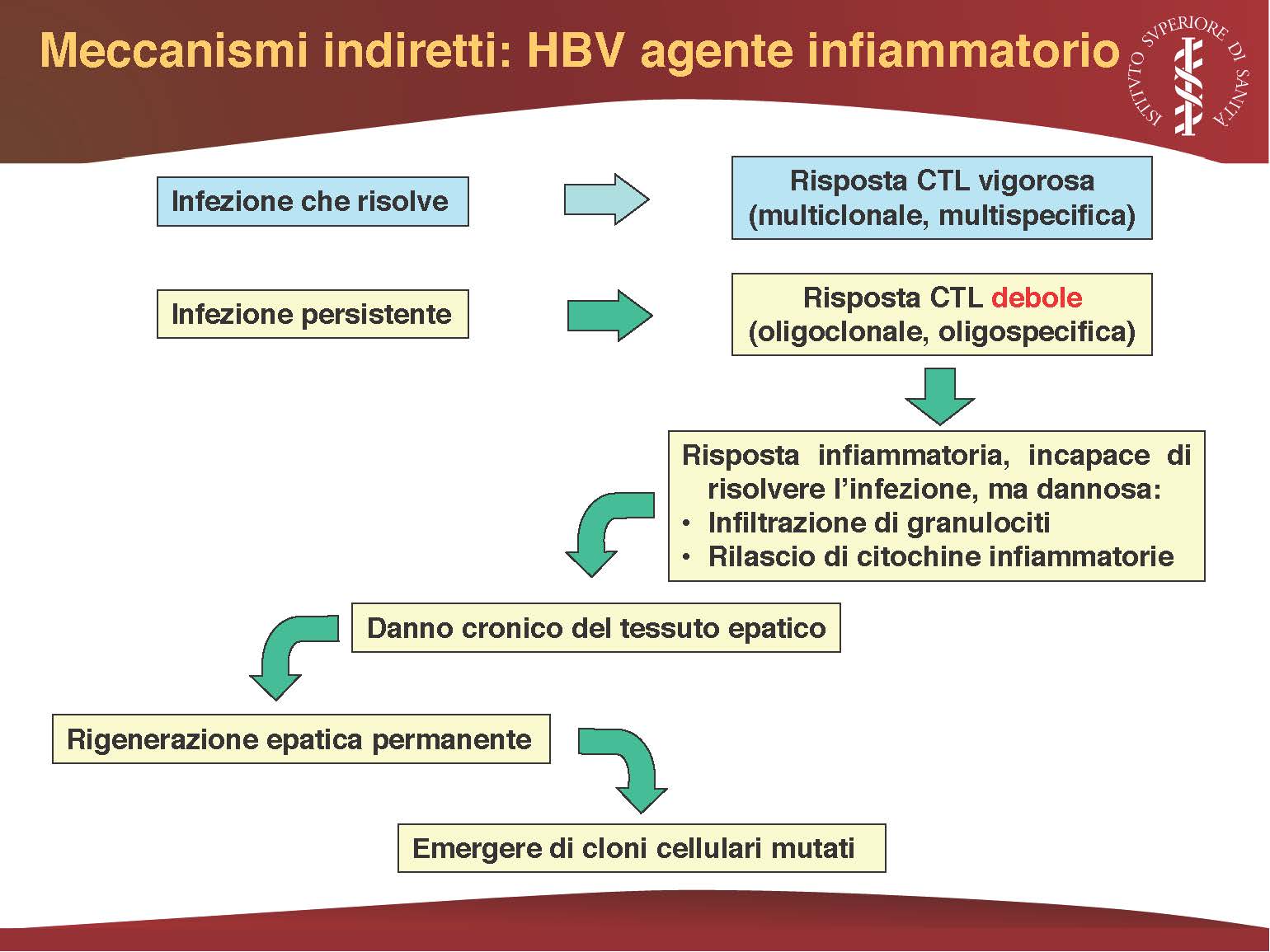 Viral Infection and HCC
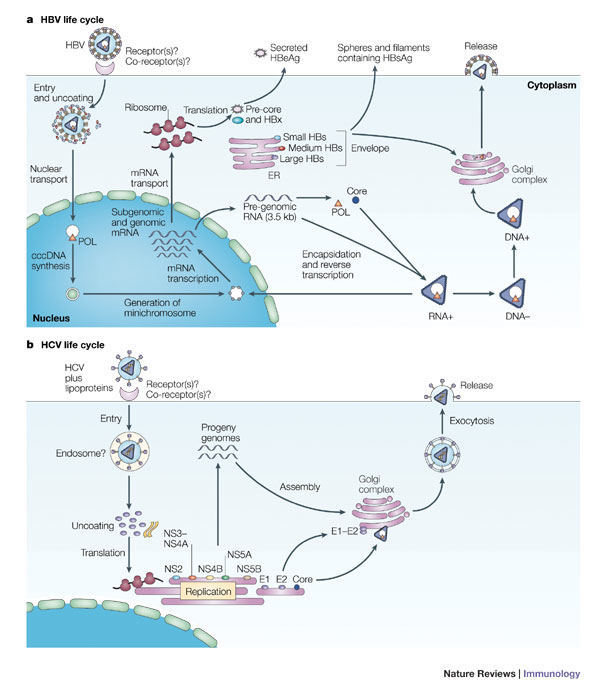 HBV: direct mechanism
Integration of HBV-DNA into chromosomes

Inducer of cellular proto oncogenes
       main role of HBx and Pre S mutations
Inhibitor of anti oncogenes
Meccanismi diretti: proteina X
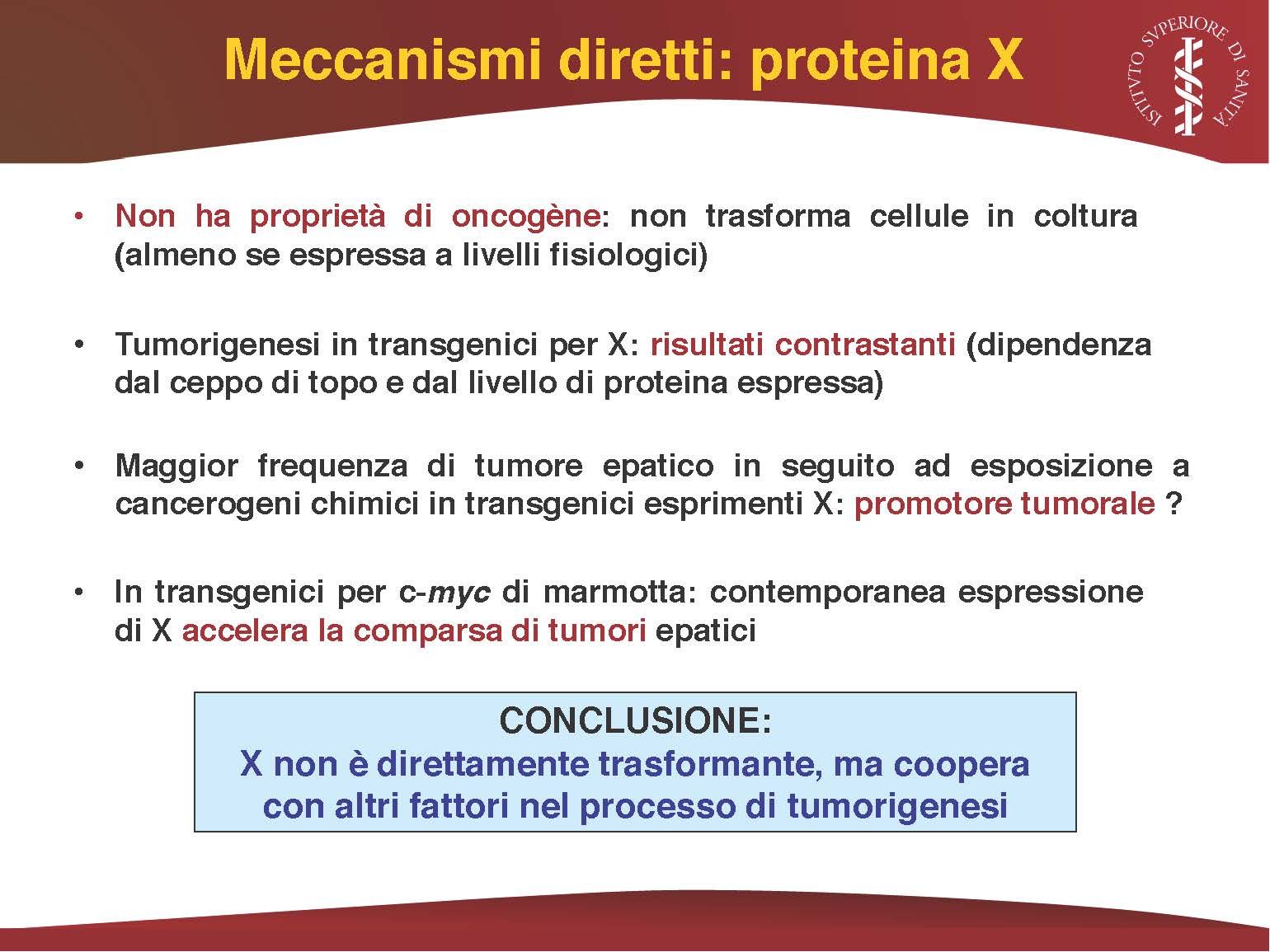 Examples of epigenetic alterations in host gene expression that are relevant to the pathogenesis of HBV and HCV-associated HCC
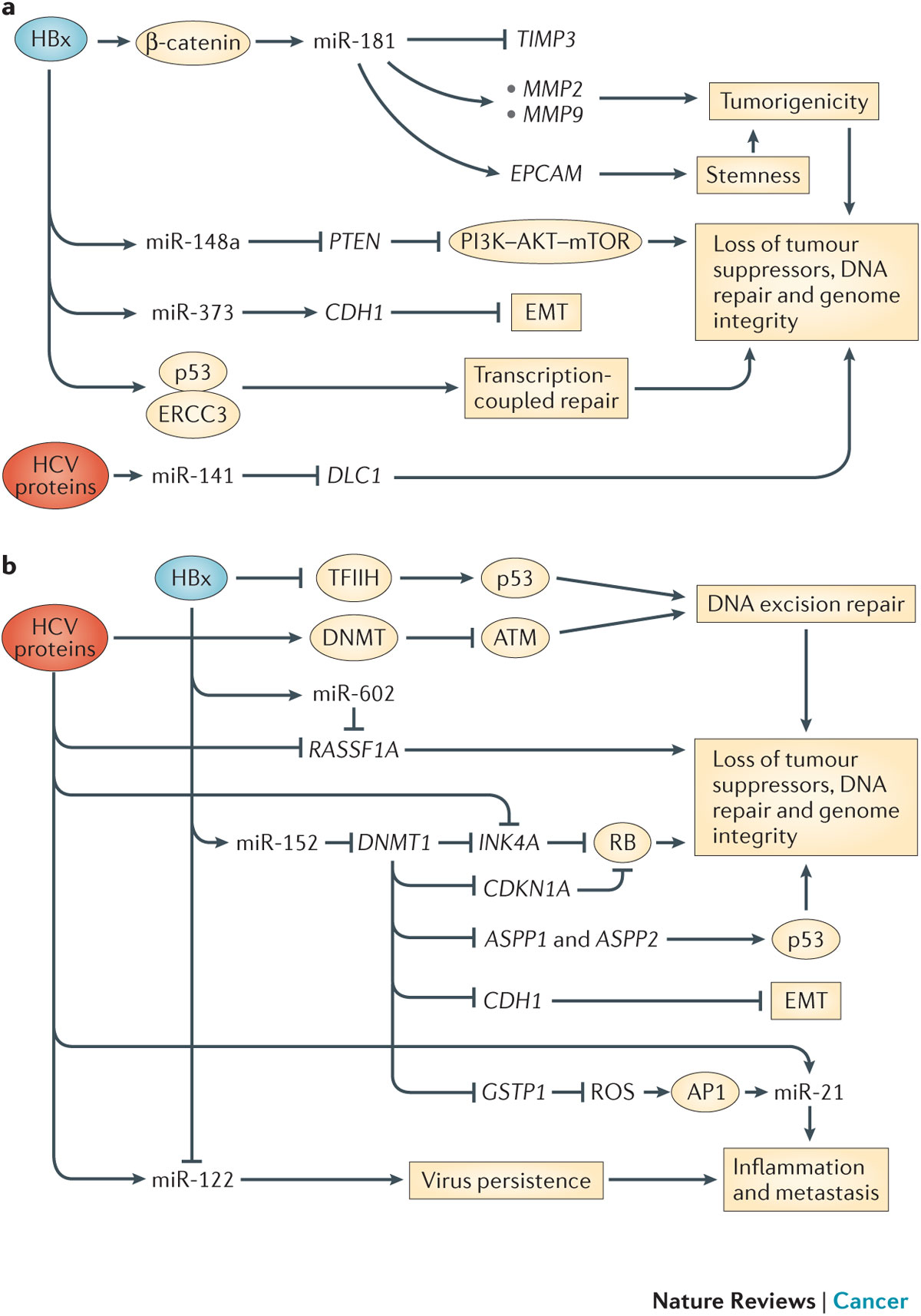 Regenerative nodules
Dysplastic nodule
(Early HCC)
Overt
HCC
De-novo development
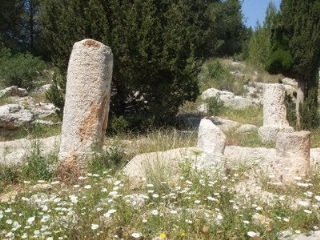 The Milestones
The Pathological Assessment
Multi-step
development
International Working Party. Terminology of nodular lesions of the liver: recommendations of the World Congress of Gastroenterology Working Group. Hepatology 1995
International Pathology Consensus Group for HCC (ICGHN); Hepatology  2009
(HBV)
Stepwise Hepatocarcinogenesis and 
Changes of Intranodular Blood Supply
Portal venous supply
Hepatic arterial supply
Abnormal arterial supply
Arterial supply
Portal supply
RN  　           Low DN     　High DN       Early HCC     Well HCC    Overt HCC
Matsui O, et al, Radiology 1991
Ueda K, Matsui O, et al, Human Pathology 1992
Hayashi M, Matsui O, et al, AJR 1999
[Speaker Notes: The in vivo demonstration has been a conquest of diagnostic imaging
Correlations between cancerogenesis and type of vascularization]
Liver injury cascade
viral/toxic noxae
inflammation/oxidative stress
Functional changes
Structural changes
direct injury
Sinusoidal remodelling
Fibrogenesis
Hepatocellular   	injury
indirect injury
Hemodynamic alterations
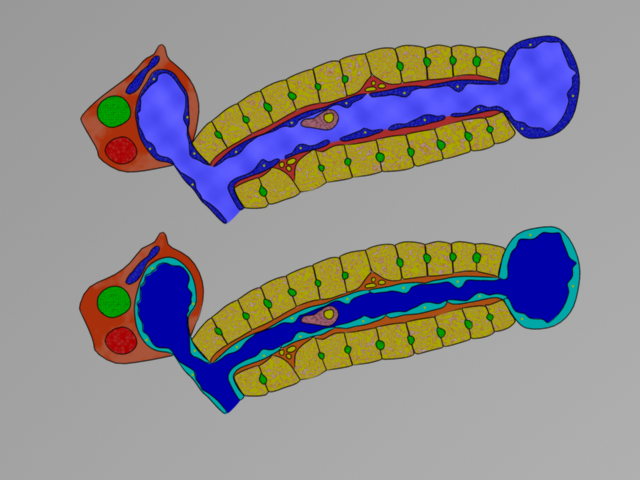 kupffer
endothelial
stellate
Functional changes
Cells activation
Endothelial 
dysfunction
Vasoconstriction, Prothrombotic/Proliferative activities
[Speaker Notes: Functional changes caused by the activation of .. leads to endothelial dysfunction]
Sinusoidal remodelling
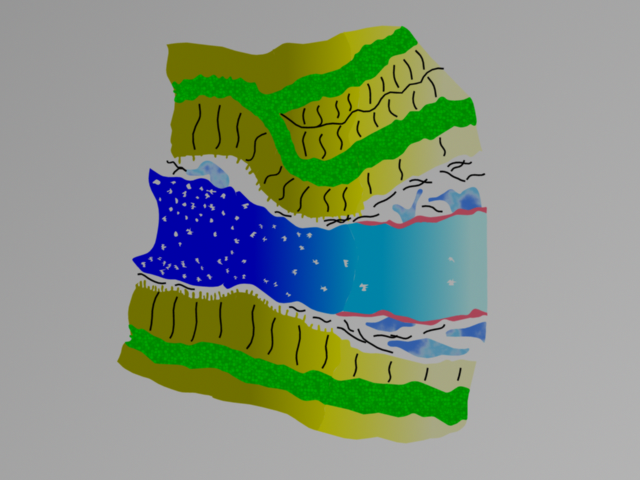 normal
abnormal
Normal Liver

Quiescent stellate cells
Sparse reticular collagen
Fenestrated endothelium
Microvilli on hepatocyte surface
Cirrhotic Liver

Proliferation of myofibroblasts
Deposition of matrix
Loss of endothelial fenestration
Loss of microvilli on hepatocyte surface
Twinning of hepatocytes
capillarization
[Speaker Notes: Sinusoidal remodelling represents the structural response to the functional changes
Moving from normal condition to cirrhosis]
From the sinusoids to the portal tract
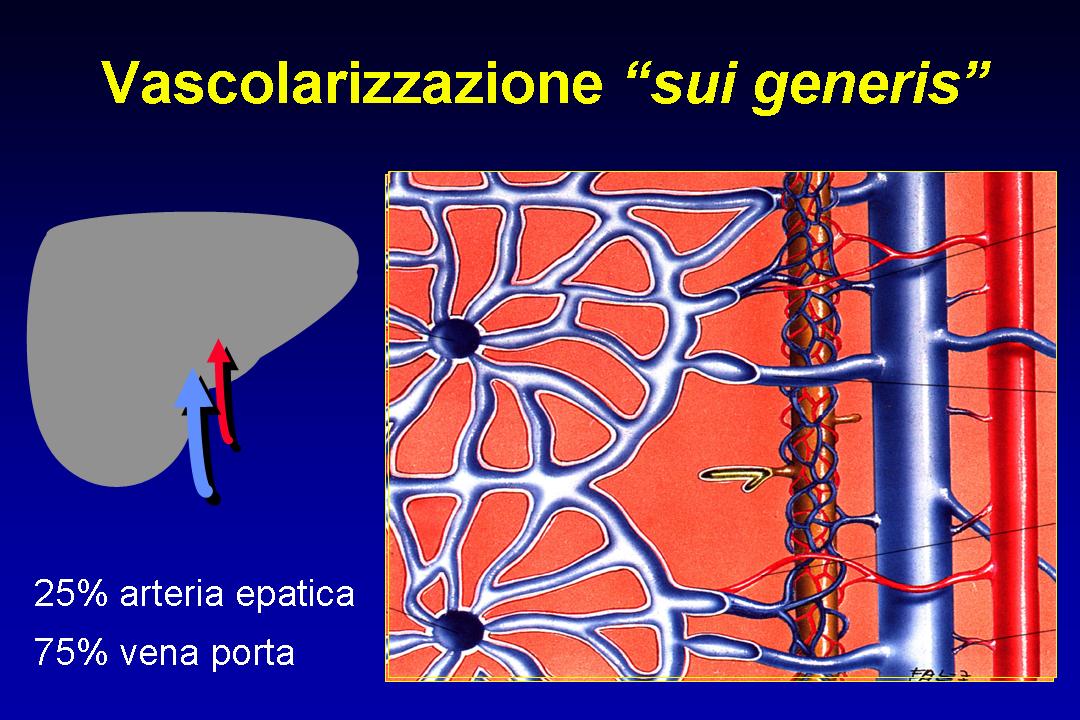 70%
30%
[Speaker Notes: Lets’ consider the portal tract 
Blood supply to the sinusoids comes from….
Arterial supply not directly but via ….]
Vascular remodelling
Portal flow decrease
(sinusoidal fibrosis, thrombosis, capillarization)
Arterial flow increase (via peribiliary arterial plexus and AV shunt) -arterial buffer response-
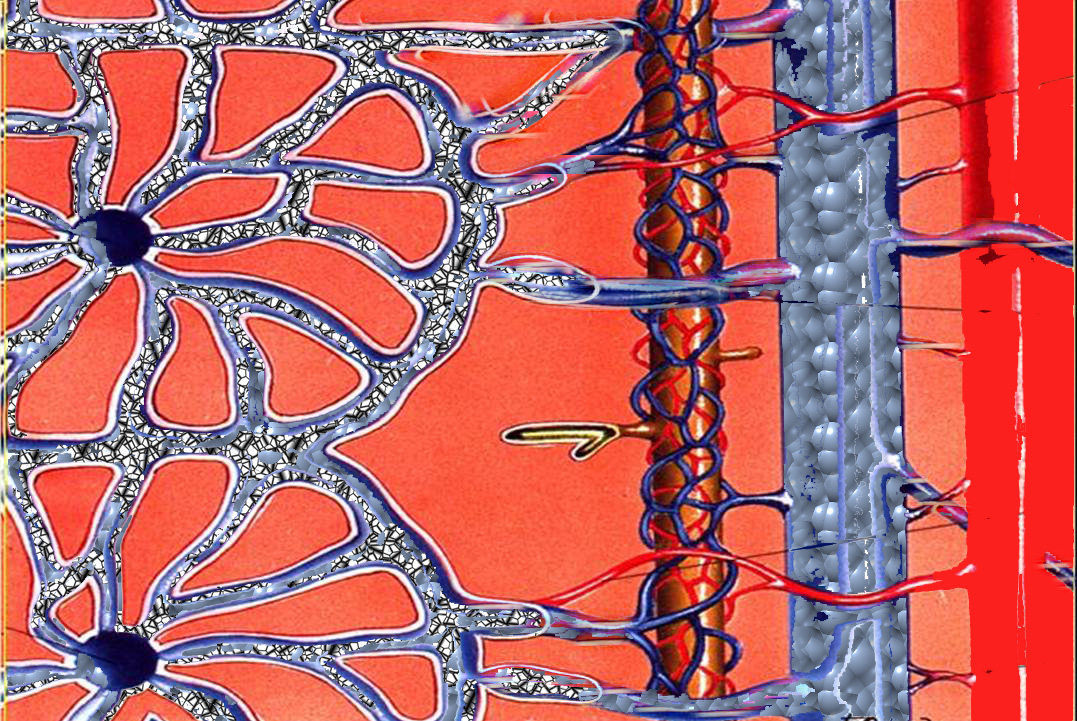 30%
70%
Role of anti-HBV antiviral therapy on HCC
HCC development in patients with HBeAg-positive chronic HBV infection treated with IFN
Responder, no cirrhosis
1.0
0.9
Non-responder, no cirrhosis
0.8
Responder, cirrhosis
0.7
Non-responder, cirrhosis
0.6
Proportion of patients without HCC
0.5
0.4
0.3
0.2
0.1
0.0
0
1
2
3
4
5
6
7
8
9
10
11
12
13
14
15
16
17
Time (years)
Predictors of HCC: age, albumin, cirrhosis, and IFN response
Responders to IFN therapy appear to have a prolonged clinical remission and improved liver histology
Response to IFN therapy increased survival and reduced the risk of HCC
Van Zonnenveld M, et al. Hepatology. 2004;39:804-10.
Meta-analysis of 12 controlled trials of IFN therapy in patients with HBV cirrhosis: risk of HCC
0.001
0.01
0.1
1
10
100
1000
Favors interferon
Favors placebo/no treatment
IFN therapy reduced the risk of HCC by 34%
Benefit was more significant among patients with early cirrhosis than those without
Sung JJY, et al. Alim Pharmacol Ther. 2008;28:1067-77.
Virological remission
No cirrhosis
No virological remission
20
Cirrhosis
p < 0.001
20
17.6
16
16
p < 0.001
p = NS
p < 0.001
12
12
10.8
Patients with HCC (%)
8.8
Patients with HCC (%)
7.5
8
8
5.6
4
4
2.3
0.5
0
0
0
Patient
n
NUC naïve
982/852
With LAM resistance
320/91
Patient
n
NUC naïve
2233/1054
With LAM resistance
241/170
Incidence of HCC in chronic HBV patients receiving nucleos(t)ide therapy: a systematic review
Nucleos(t)ide therapy led to a significantly lower incidence of HCC, but did not completely eliminate risk
Cirrhosis, HBeAg negative-status at baseline, and failure to remain in virological remission were associated with an increased risk of HCC
LAM = lamivudine; NUC = nucleos(t)ide.
Papatheodoridis GV, et al. J Hepatology. 2010;53:348-56.
Cumulative risk for development of HCC in patients with HBsAg seroclearance aged < 50 and ≥ 50 years1,2
20
15
HBsAg seroclearance at age ≥ 50
Cumulative risk of HCC (%)
10
5
HBsAg seroclearance at age < 50
0
0
24
48
72
84
96
108
120
12
36
60
Follow-up time (months)
Age of HBsAg
seroclearance
No. of patients
at risk
< 50
151
124
102
87
71
56
47
37
21
15
10
≥ 50
147
120
86
63
51
46
38
31
24
18
12
HBsAg seroclearance in patients aged < 50 years was associated with a significant reduction in the risk of HCC development (p = 0.004)
HBV persisted at low replicative and transcriptional levels after HBsAg seroclearance
1. Yuen MF, et al. Hepatology. 2004;39:1694-701.2. Yuen MF, et al. Gastroenterology. 2008;135:1192-9.
Prevention of HCC by antiviral therapy:the recommendation of the international liver societies
AASLD PG = American Association for the Study of Liver Disease practice guidelines; EASL CPG = European Association for the Study of the Liver clinical practice guidelines; 
JSH = Japan Society of Hepatology.
1. Bruix J, Sherman M. Hepatology. 2011;53:1020-2
2. Makuuchi M, et al. Hepatol Res. 2008;38:37-51. 
3. Ghany MG, et al. Hepatology. 2009;49:1335-74. 
4. EASL. J Hepatol. 2009;50:227-42.
Conclusions
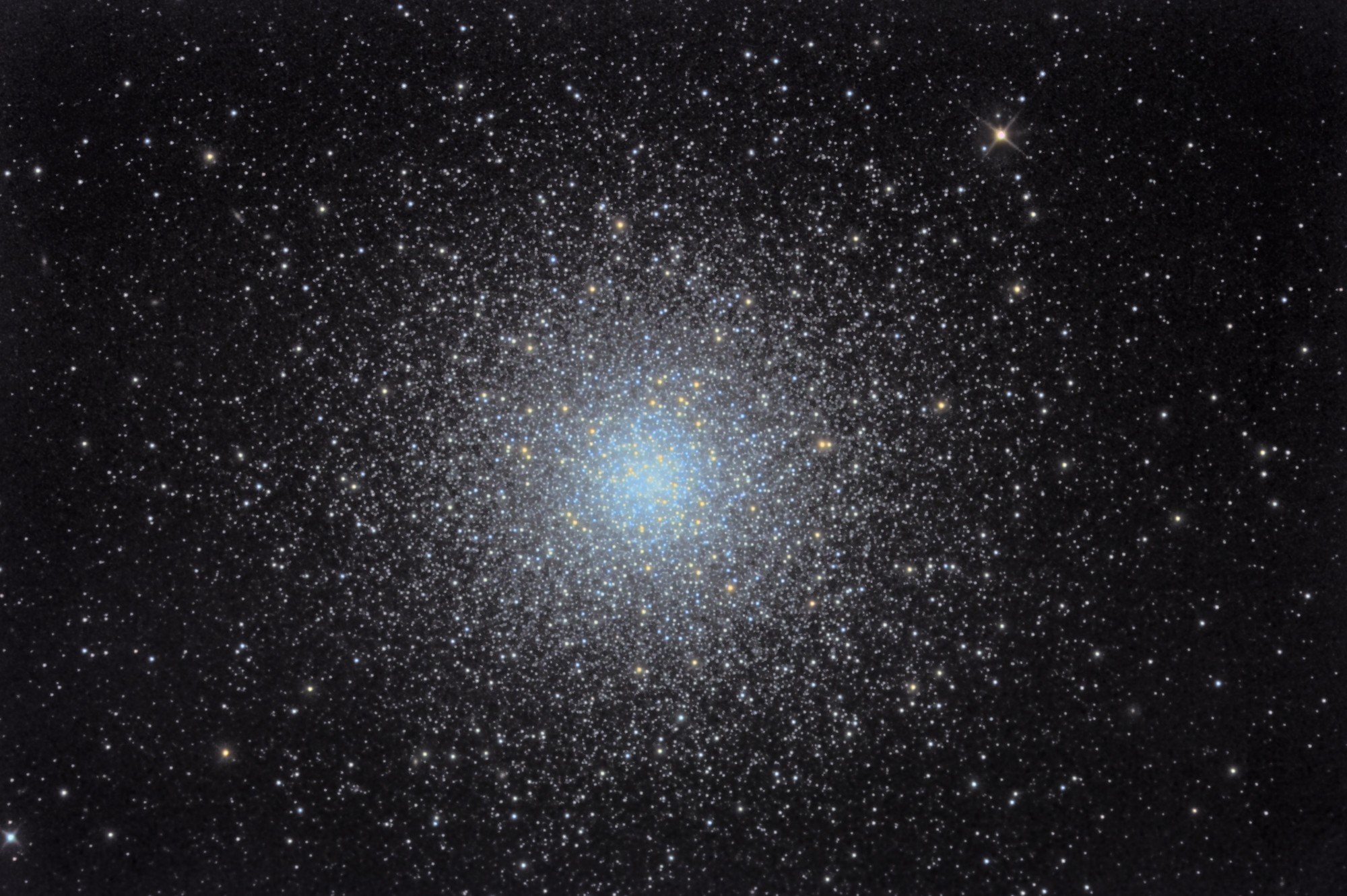 HCC is a Complex System
A complex system is composed of interconnected parts that as a whole exhibit some properties not obvious from the properties of the individual parts .
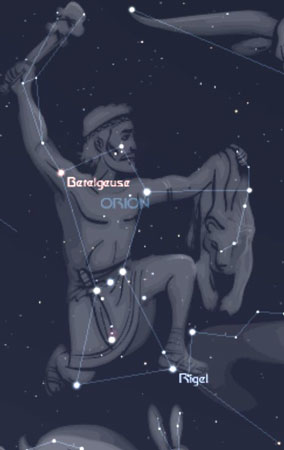 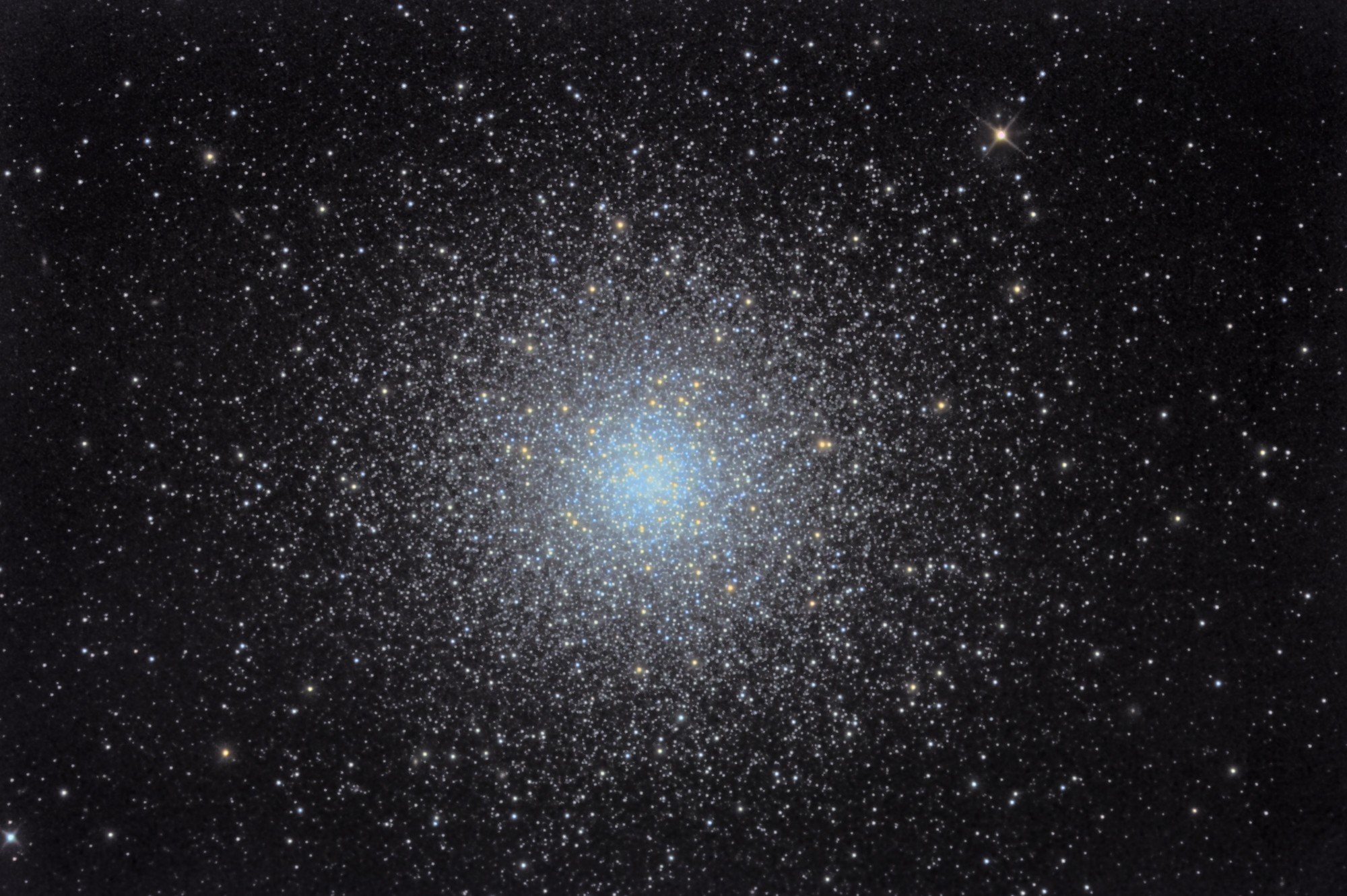 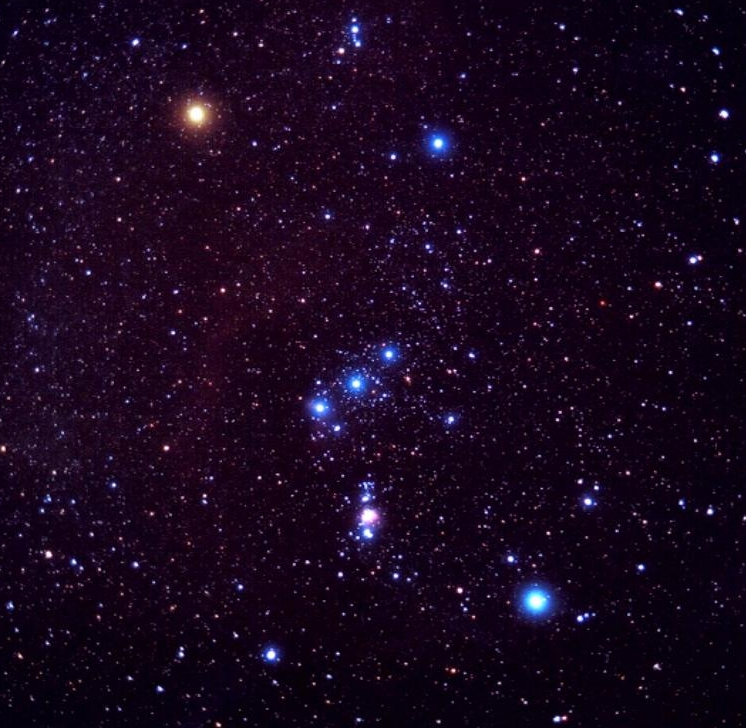 Cirrhosis
HCV
Age
NASH
Child-Pugh
MR
CT
PST
MELD
HBV
(CE)US
Alcohol
Fibrosis
Co-morbidities
Gene mutations
Dysplastic nodules
Biopsy
AFP
Obesity
HCC
HAIC
TAE
Anti-viral therapies
PEI
MWA
TARE
LTx
TACE
Resection
Supportive care
Sorafenib
…Trials
RFA
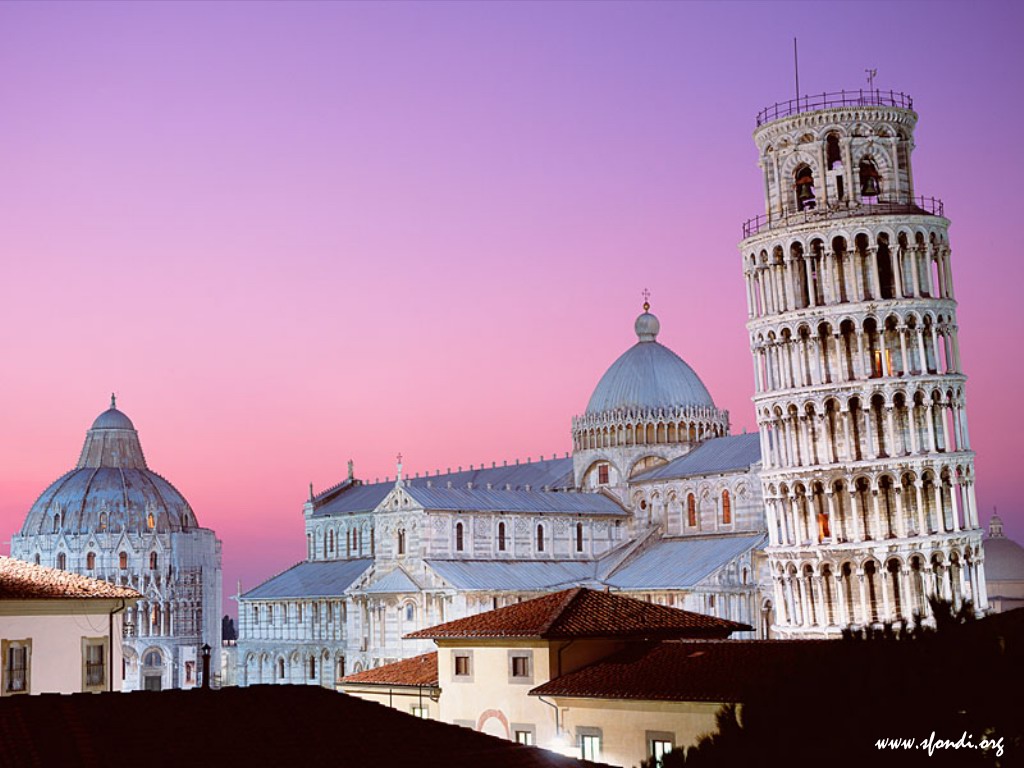